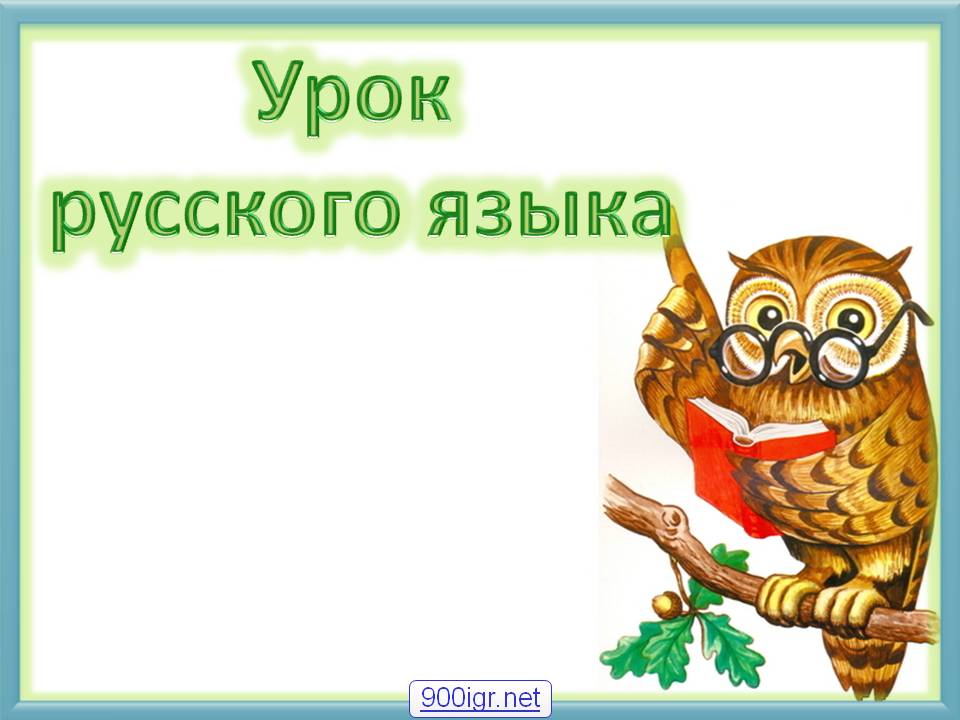 Подготовила Волкова И.В.
Для  чего  нужно  учиться  грамотно  писать?
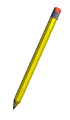 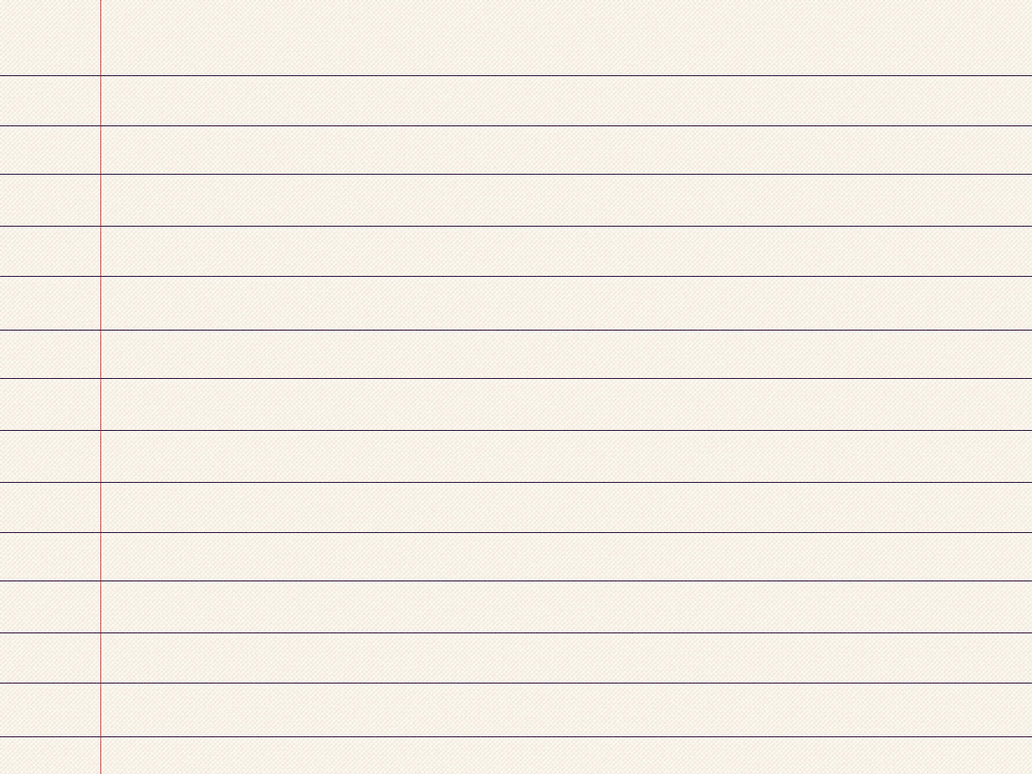 15  ноября.
Классная  работа..
Сколько  пальцев  на одной  руке?
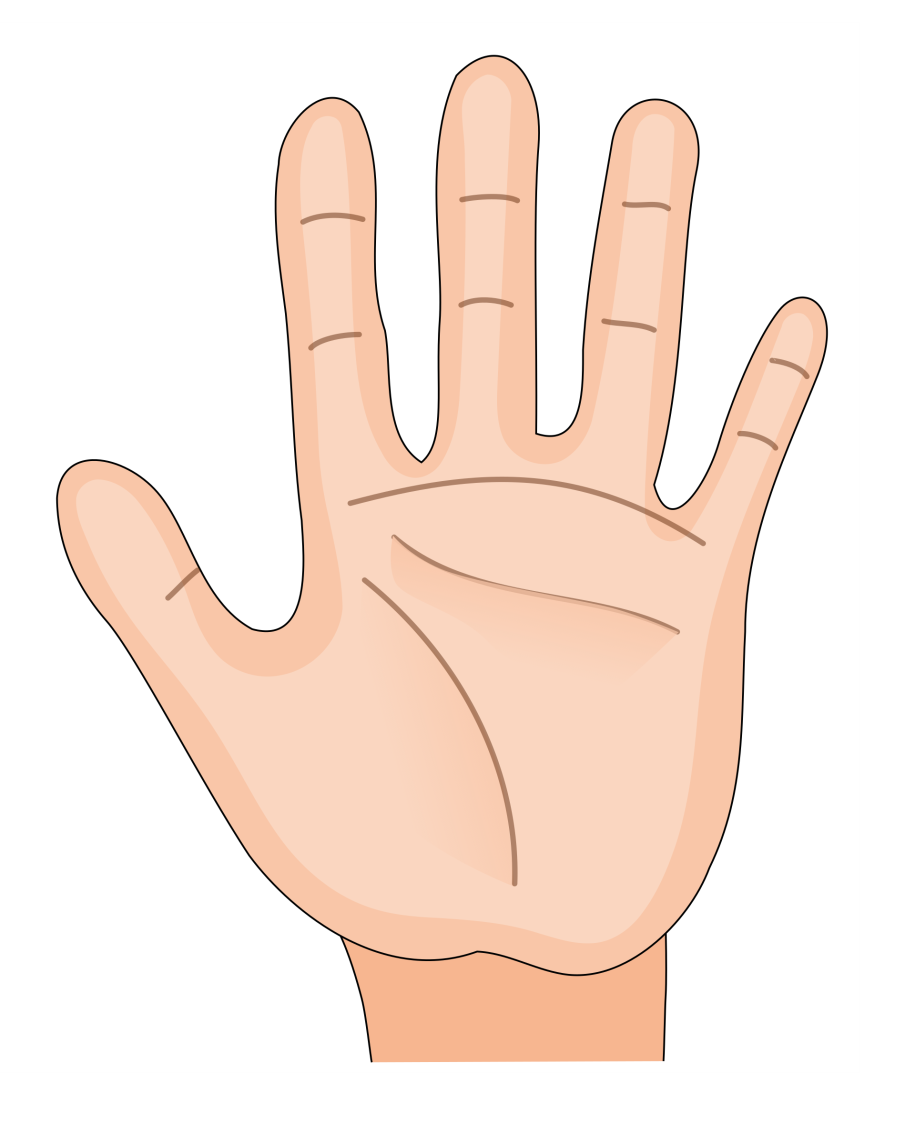 Сколько лапок у жука?
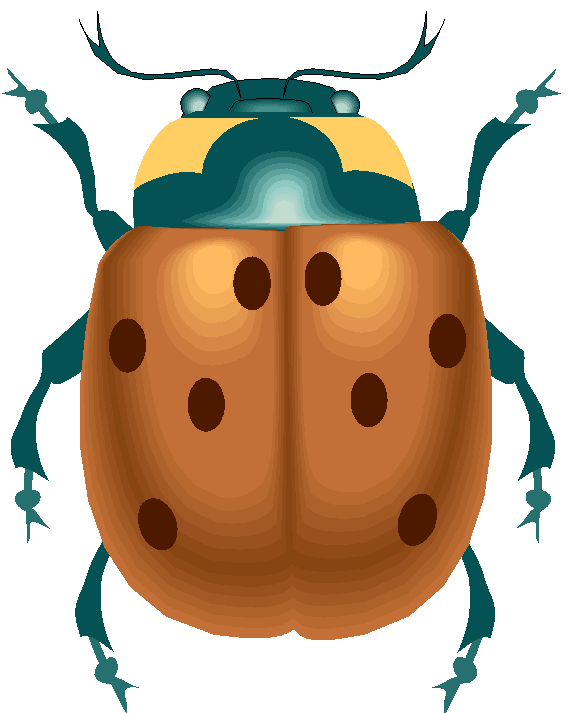 Сколько  дней  в неделе?
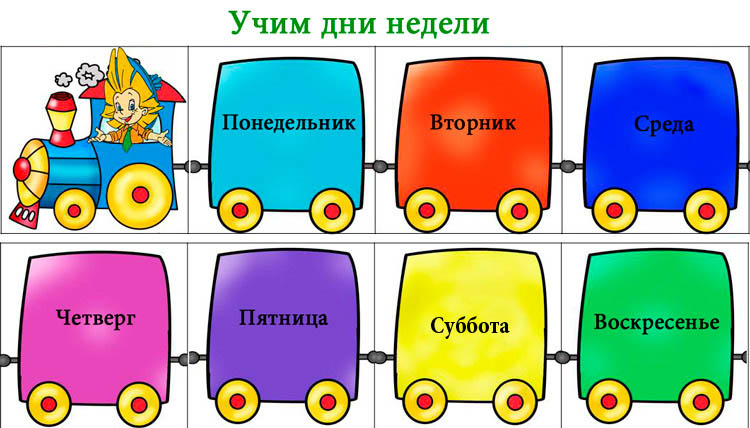 Сколько  ушек  у двух  подушек?
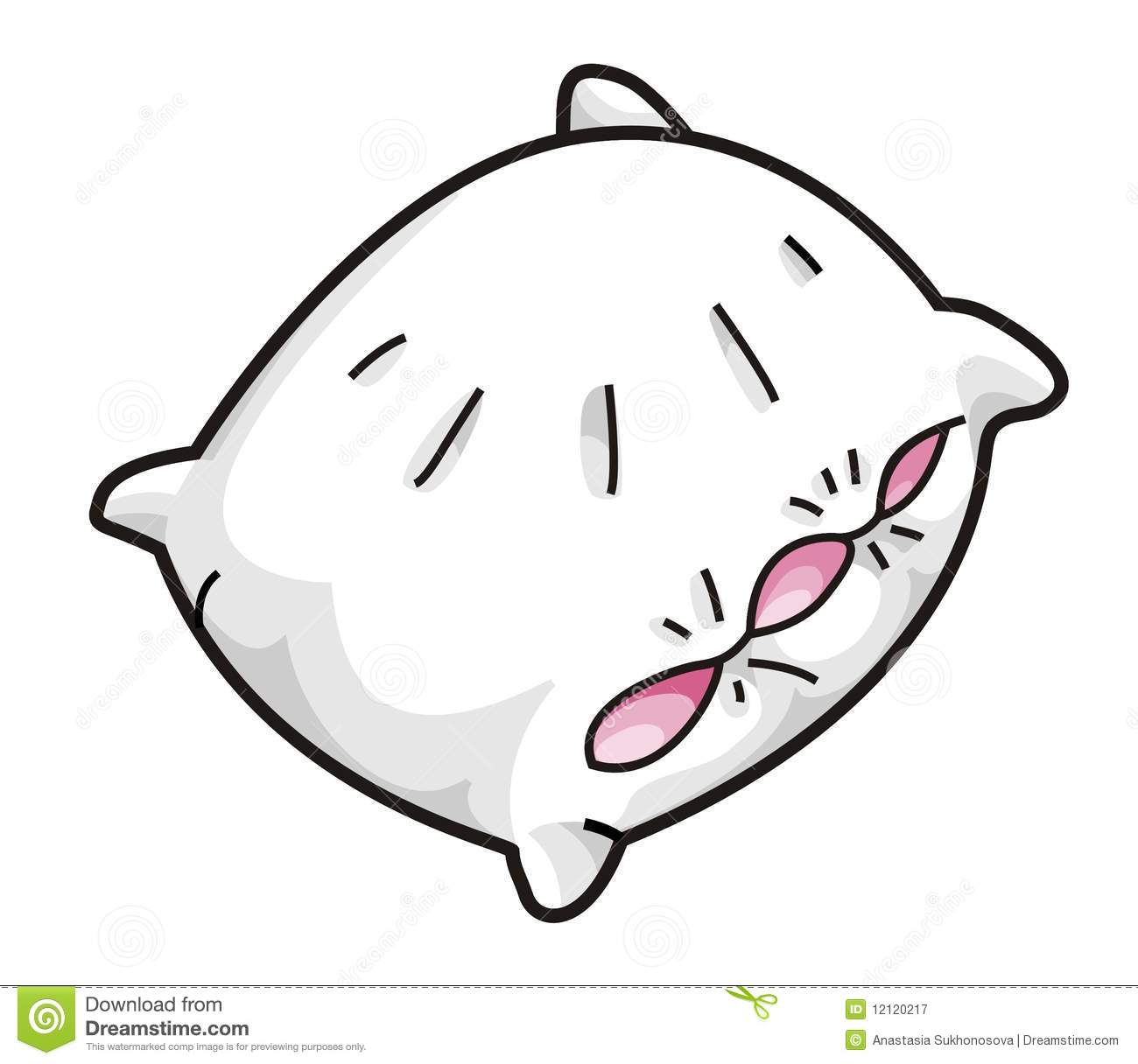 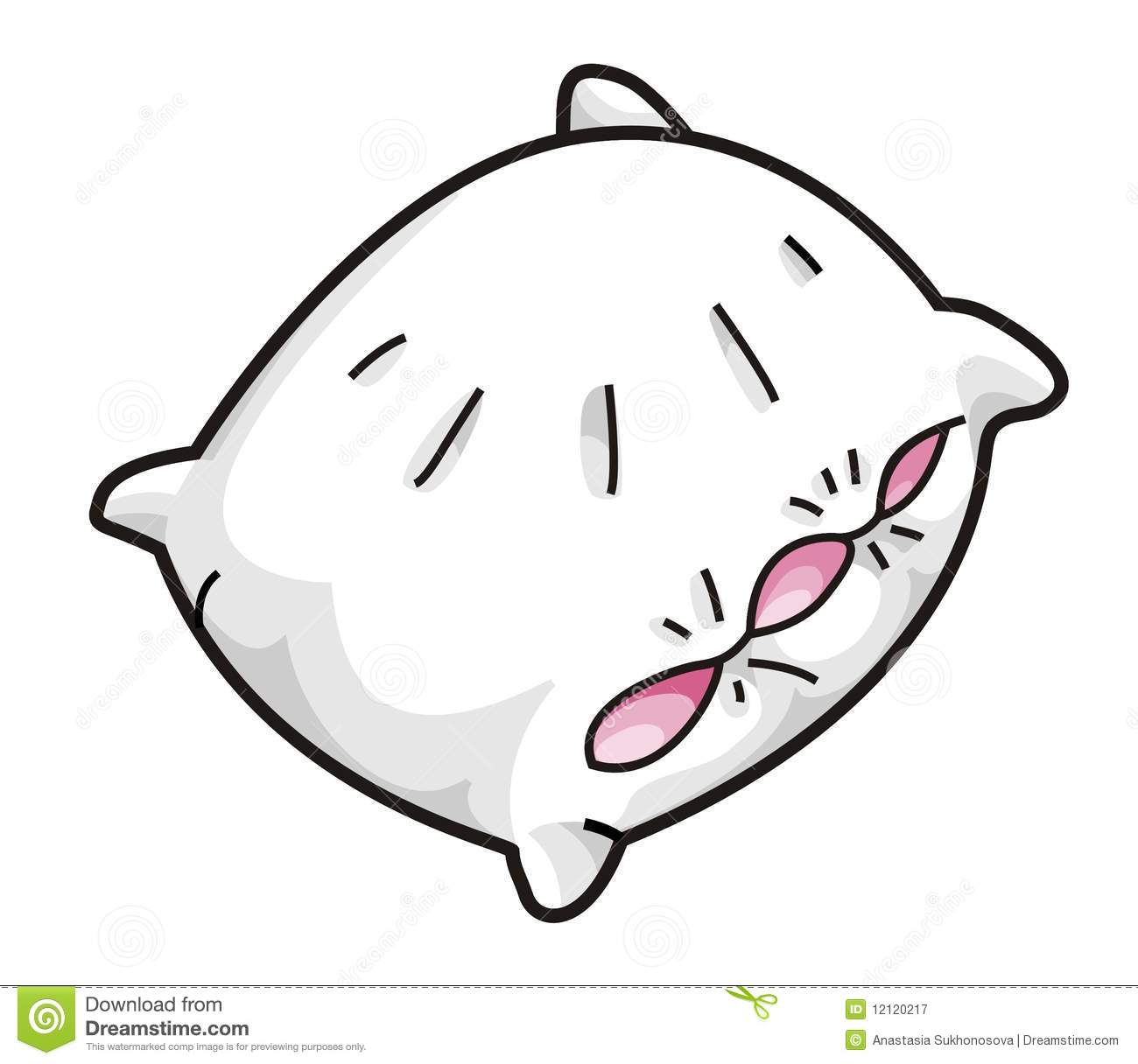 Сколько  хвостиков  у девяти  осликов?
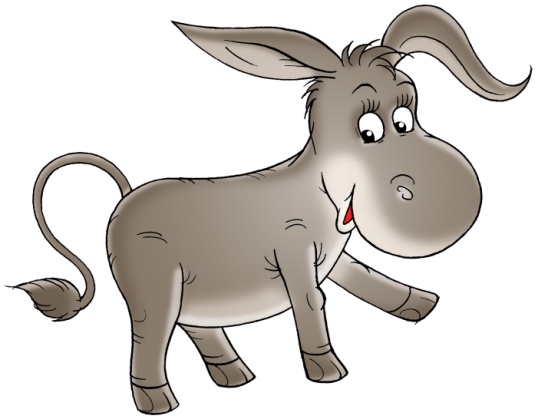 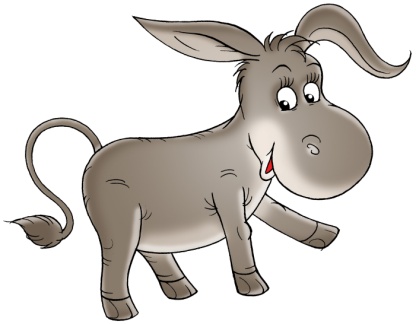 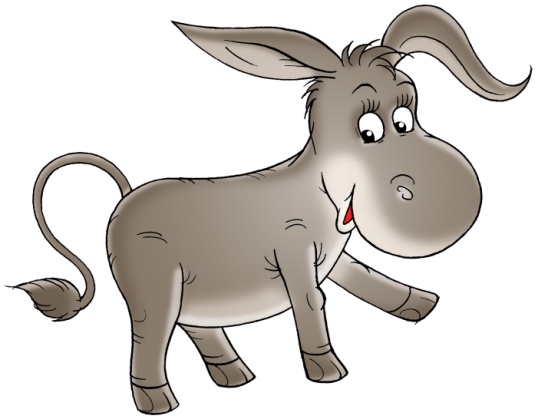 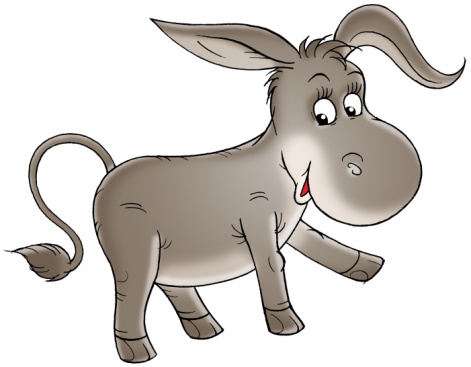 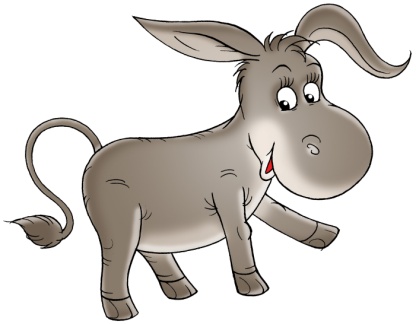 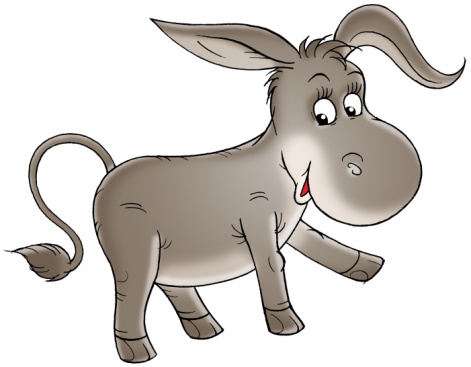 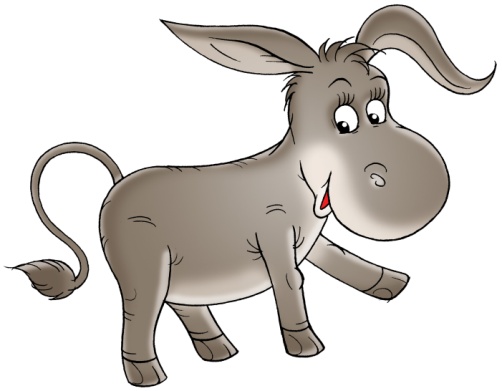 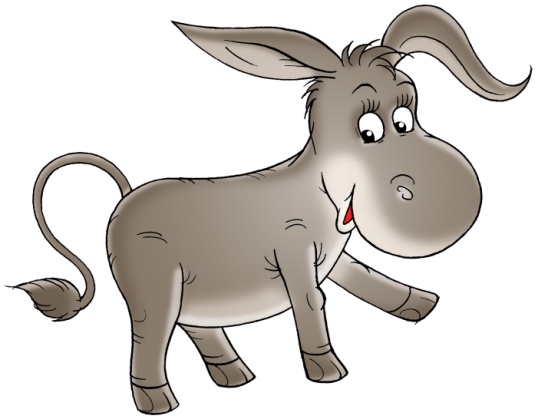 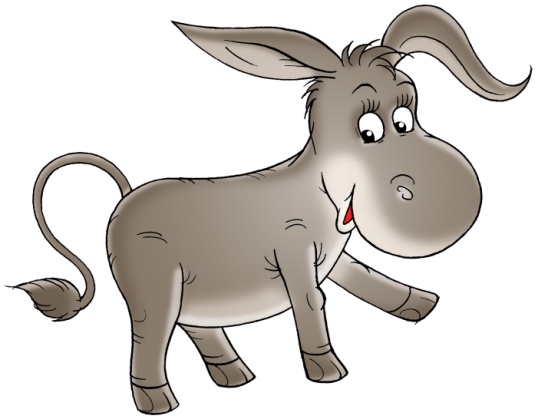 Сколько  яиц  в  одном десятке?
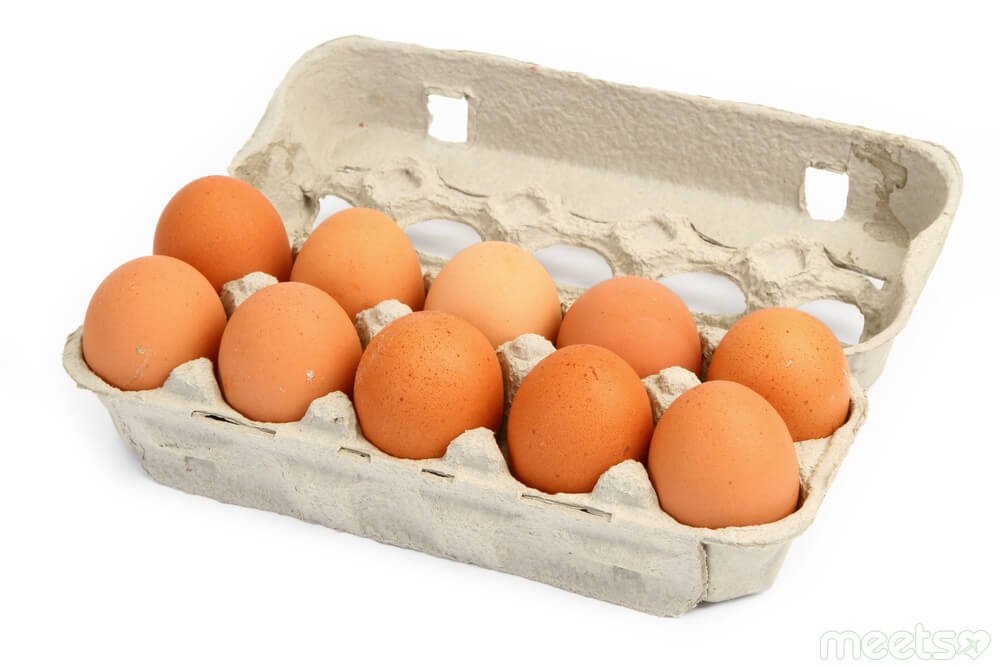 Самостоятельная работа
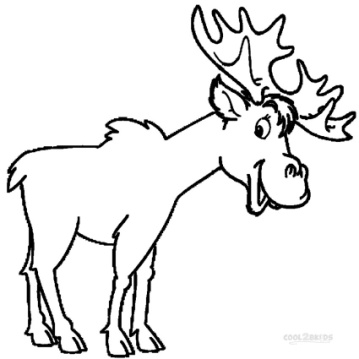 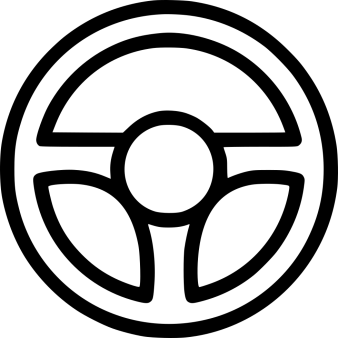 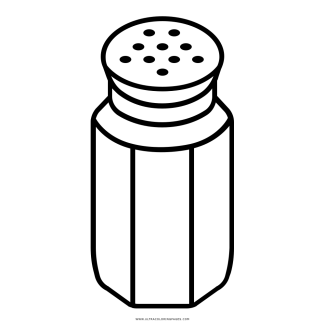 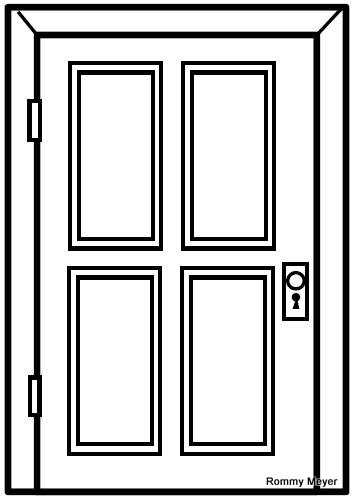 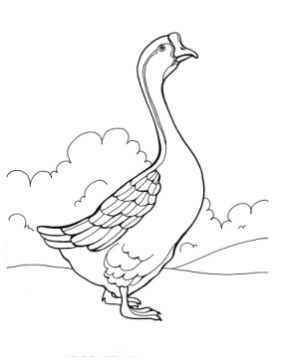 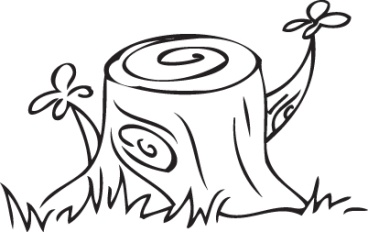 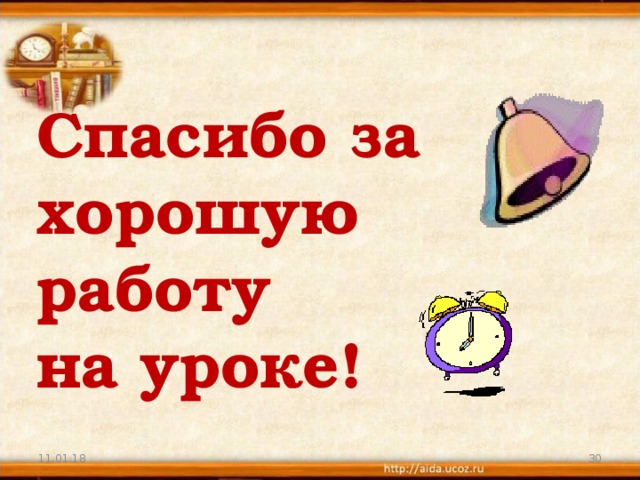